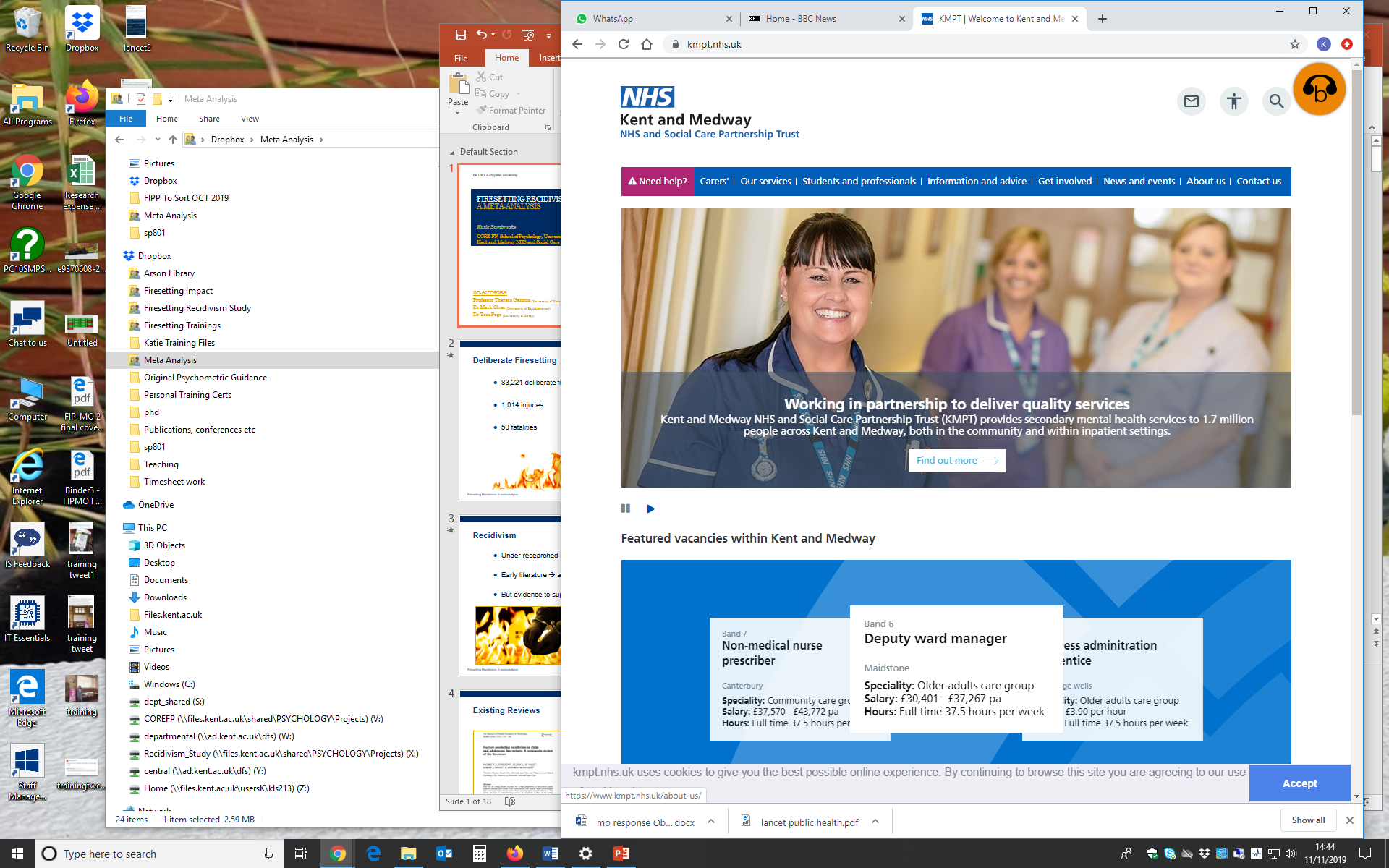 FIRESETTING RECIDIVISM/ A META-ANALYSIS
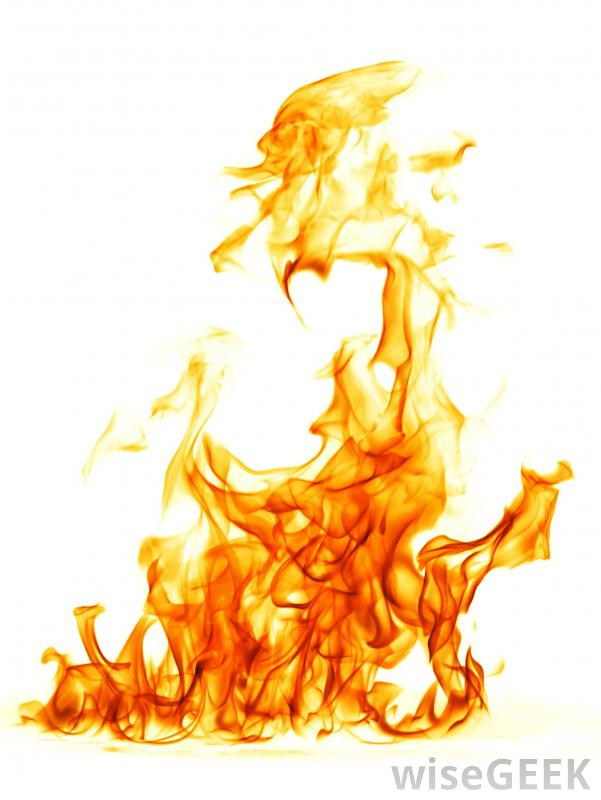 Katie Sambrooks
CORE-FP, School of Psychology, University of Kent;
Kent and Medway NHS and Social Care Partnership Trust.
CO-AUTHORS:
Professor Theresa Gannon (University of Kent; KMPT)
Dr Mark Olver (University of Saskatchewan)
Dr Tom Page (University of Derby)
[Speaker Notes: V1.0

To change the footer on every slide:
1. On the menu go to Insert > Header and Footer…  
2. Select the Footer checkbox and enter the footer text in the accompanying text box
3. Click “Apply to All”]
Deliberate Firesetting
83,221 deliberate fires

1,014 injuries

50 fatalities
(2018/19 figures; Home Office, 2019)
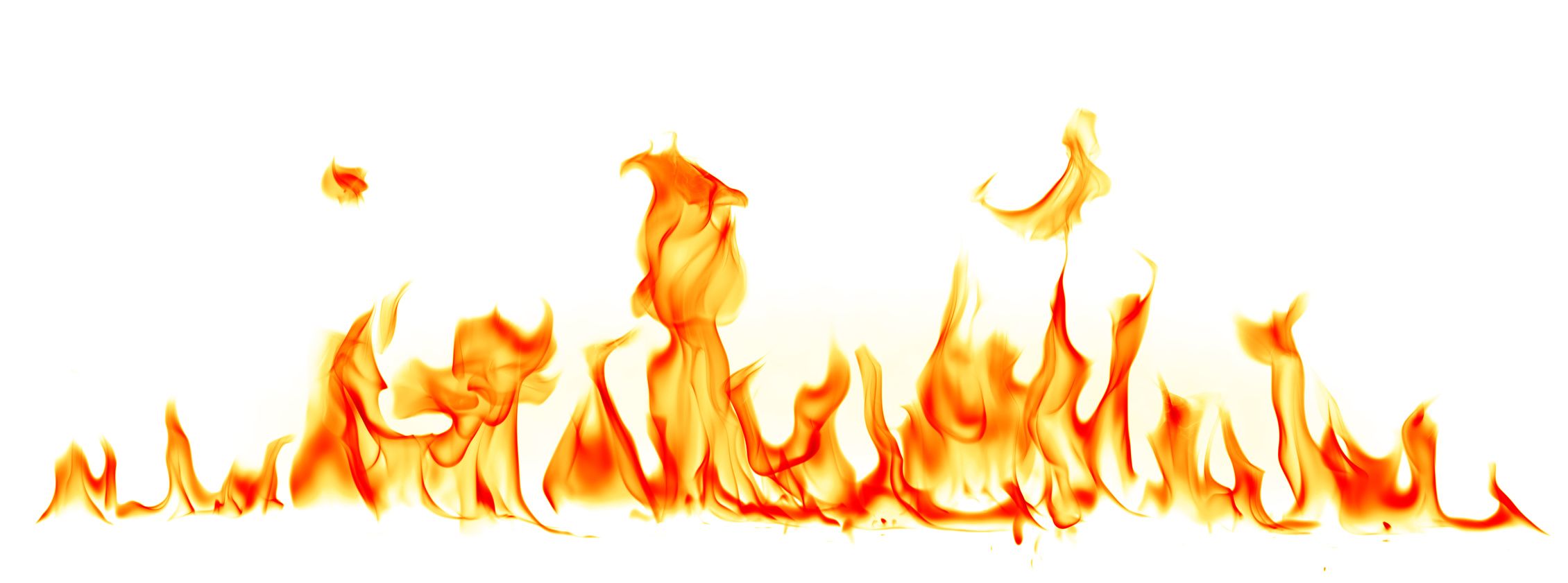 Firesetting Recidivism: A meta-analysis
Recidivism
Under-researched area
Early literature  arsonists = dangerous (Brett, 2004)
But evidence to support?
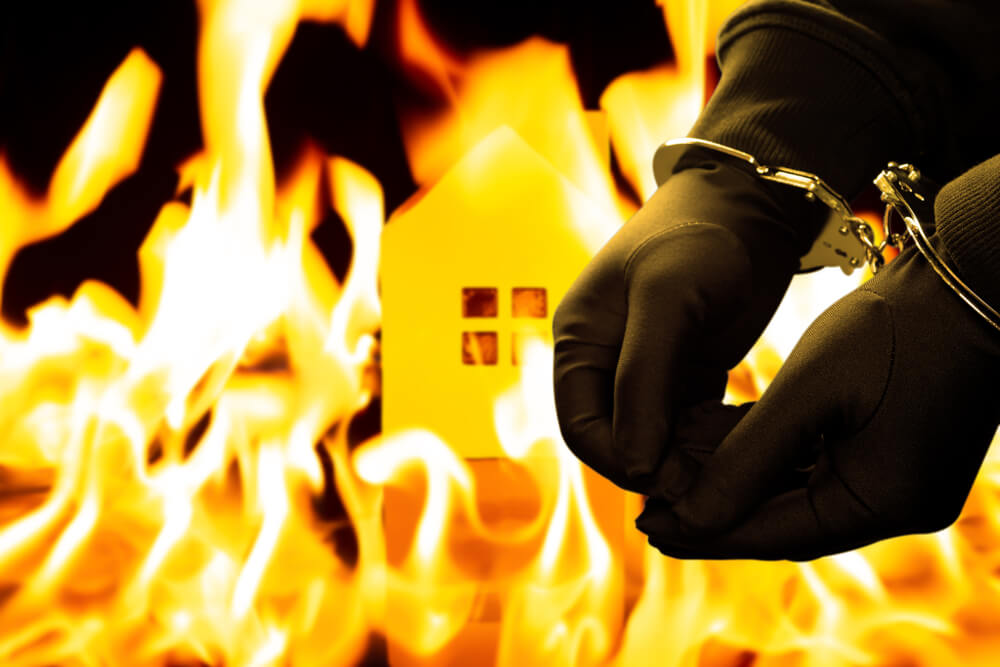 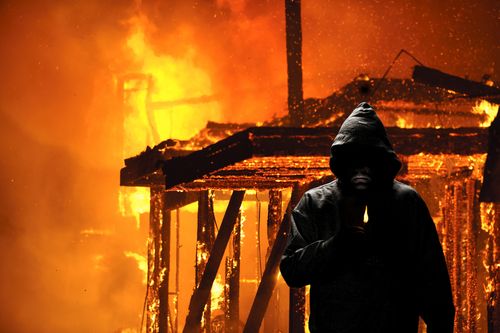 Firesetting Recidivism: A meta-analysis
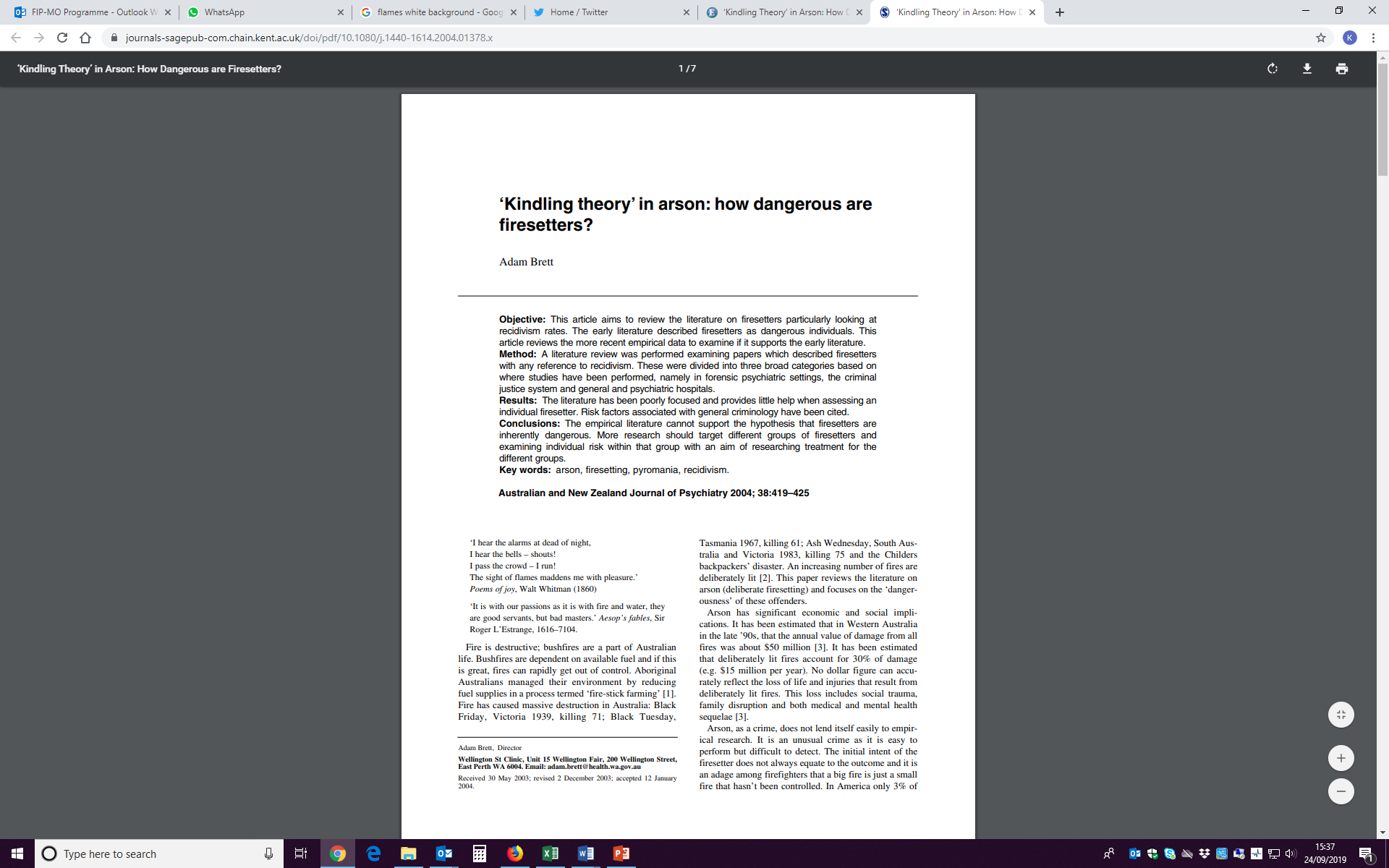 Existing Reviews
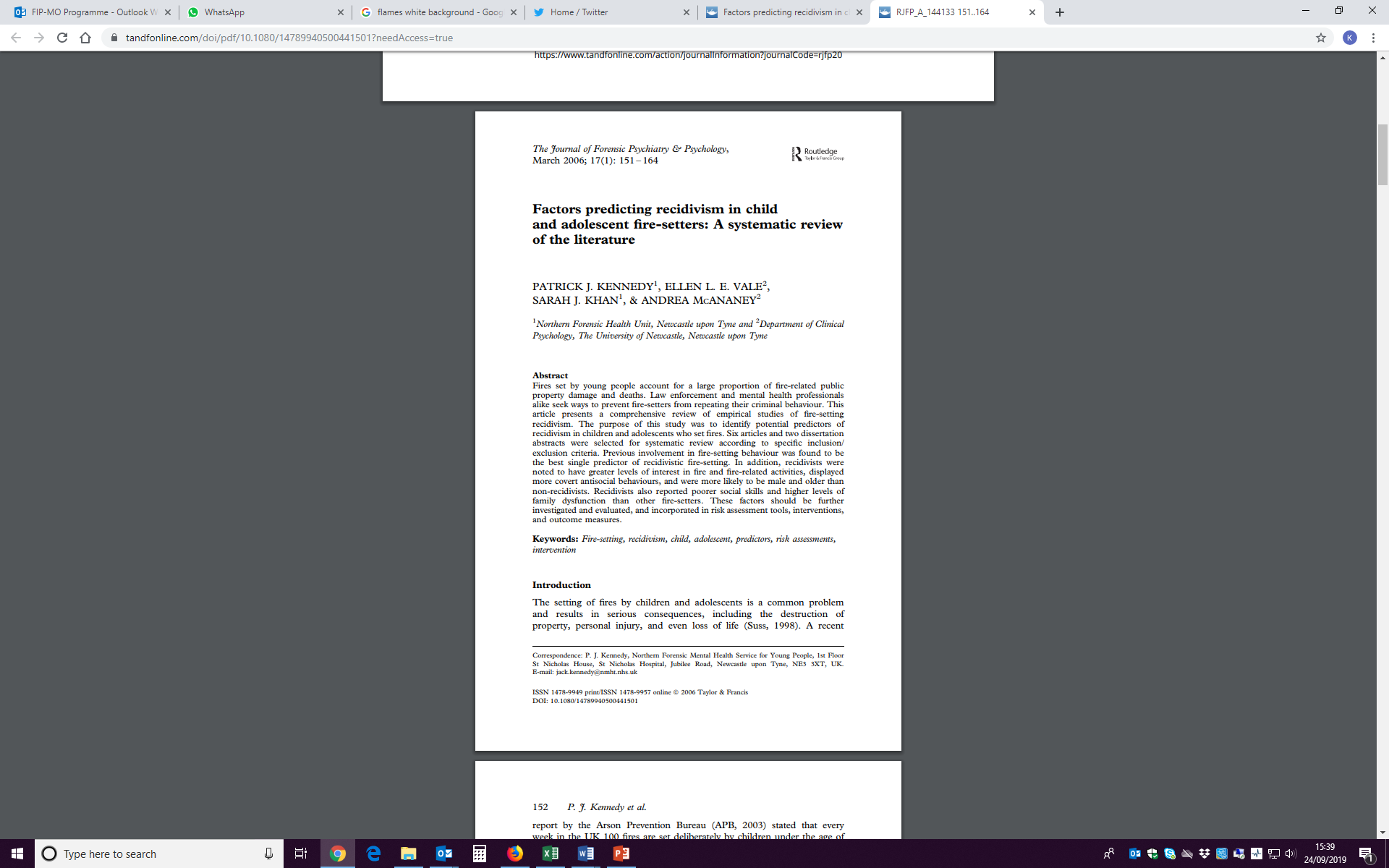 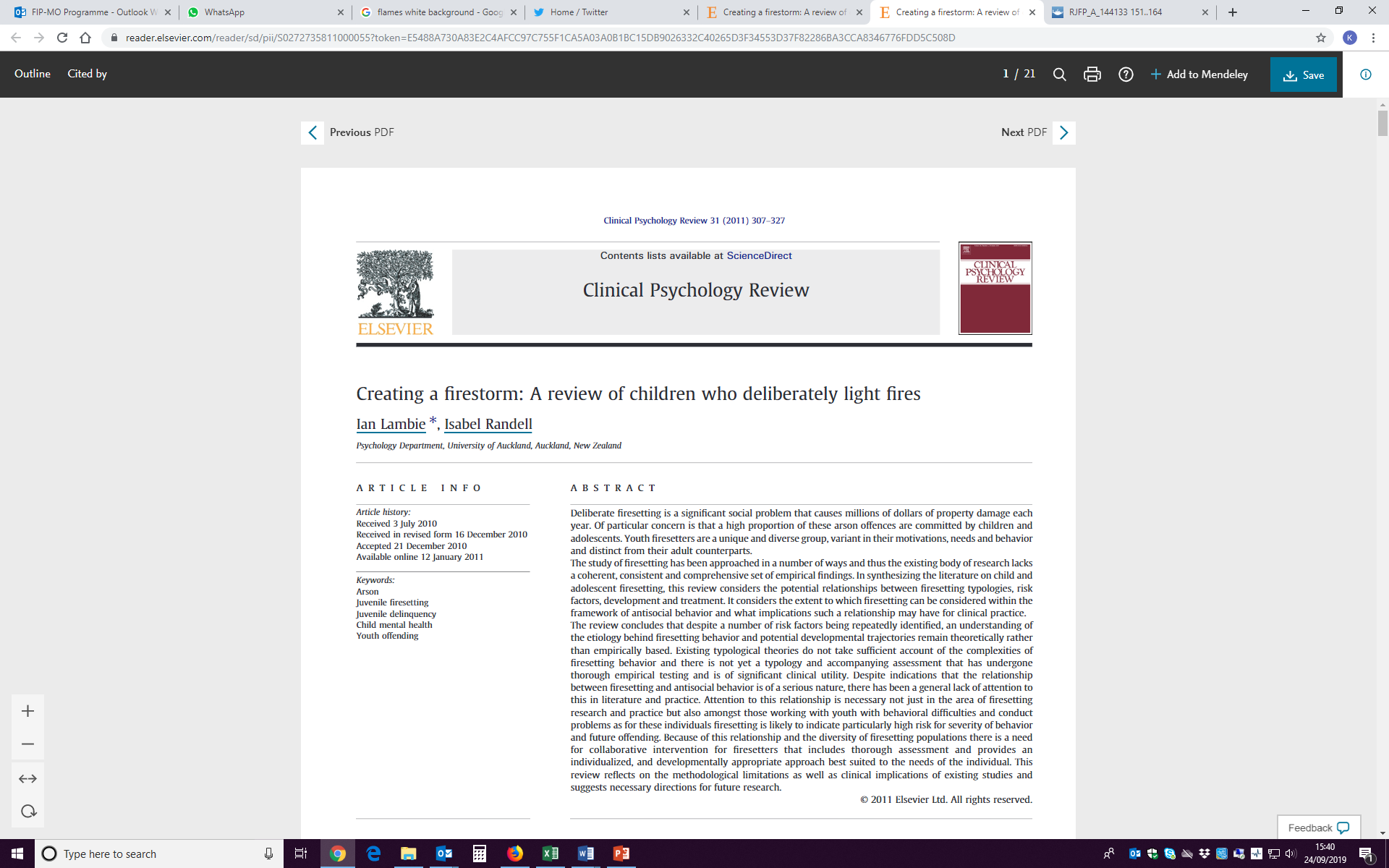 Firesetting Recidivism: A meta-analysis
Existing Reviews
Large variability in rates of recidivism

Differences in recidivism definition, sample used, and if prospective: length of follow-up

Difficulties in risk assessment without base rate
Firesetting Recidivism: A meta-analysis
New research: Meta-Analysis
Comprehensive review of prospective follow-up studies

Juveniles and adults

Firesetting & any recidivism

Aim:
Establish base rate of recidivism amongst untreated firesetters
Firesetting Recidivism: A meta-analysis
[Speaker Notes: Study inclusion criteria
Include sample of firesetters that have not undergone fire-specific treatment. 
Include a follow-up period. 
Report either firesetting recidivism or any recidivism

Evaluations of treatment programmes without an untreated control group are excluded.
 Retrospective studies comparing offenders with or without prior offences are excluded.]
Samples included
25 samples  12,294 participants

From UK, mainland Europe, North American, Australia and New Zealand

Variety of settings: 
Pre-trial assessments 
Psychiatric facility
Prison
Court records
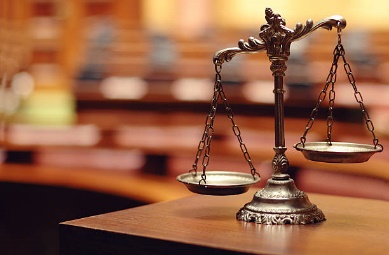 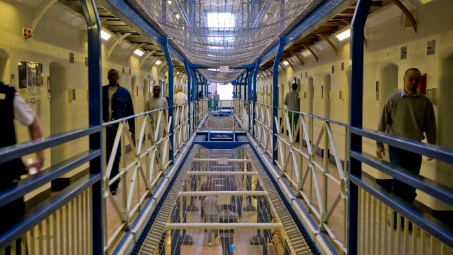 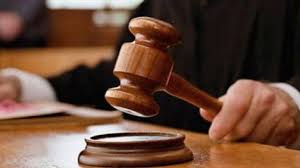 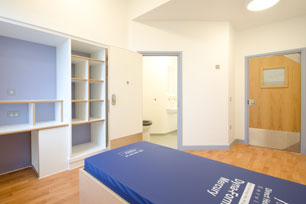 Firesetting Recidivism: A meta-analysis
Definitions of Recidivism
From variety of sources:
Convictions
Arrests/charges
Police contact
Institutional records
Parent/self-report
Arson

Firesetting

General Recidivism
More informal sources tended to generate higher estimates
Firesetting Recidivism: A meta-analysis
Definitions of Recidivism
From variety of sources:
Convictions
Arrests/charges
Police contact
Institutional records
Parent/self-report
Arson

Firesetting

General Recidivism
“Recidivism was operationally defined as having any subsequent charge for arson or arson-related offences”(Ducat, McEwan, & Ogloff, 2014)
Firesetting Recidivism: A meta-analysis
Definitions of Recidivism
From variety of sources:
Convictions
Arrests/charges
Police contact
Institutional records
Parent/self-report
Arson

Firesetting

General Recidivism
“Firesetting was defined as an event in which any type of property, however small, was consumed by fire as a result of action by the child”
(Strachan, 1981)
Firesetting Recidivism: A meta-analysis
Definitions of Recidivism
From variety of sources:
Convictions
Arrests/charges
Police contact
Institutional records
Parent/self-report
Arson

Firesetting

General Recidivism
“Recidivism was defined as a conviction or detainment for any offence that occurred during the 10-year follow-up period”
(Edwards & Grace, 2013)
Firesetting Recidivism: A meta-analysis
Base rate of recidivism
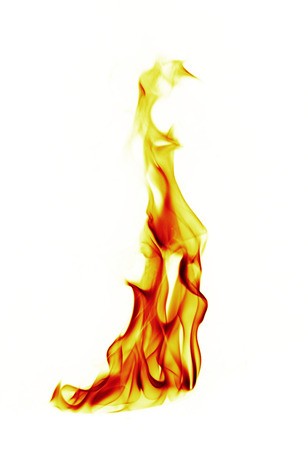 Using random effects models…
8% were reported to have committed arson 


20% engaged in the more broadly defined firesetting recidivism


57% engaged in general recidivism
Firesetting Recidivism: A meta-analysis
Age
Juvenile samples were observed to have the highest rates of firesetting recidivism
Younger samples had higher rates of general recidivism.
Gender
Only 7.3% of firesetters were female. 
Samples with fewer females had higher rates of general recidivism
Firesetting Recidivism: A meta-analysis
Compared to other offenders?
Firesetters
Firesetters had a 5-6 times greater odds of firesetting recidivism
Non-Firesetting Offenders
vs.
35.5%
9.7%
engaged in firesetting recidivism or recidivistic arson
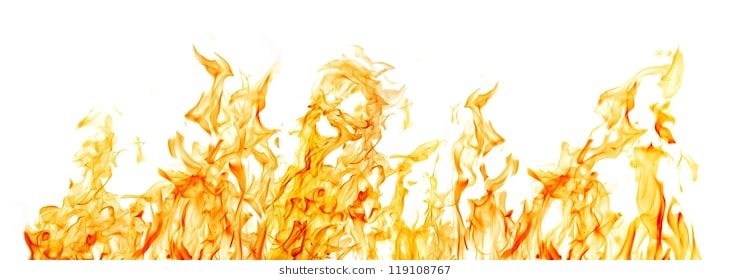 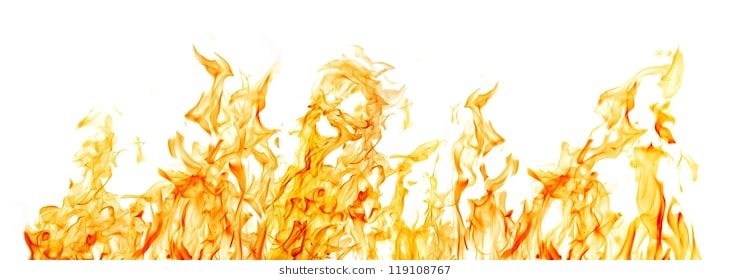 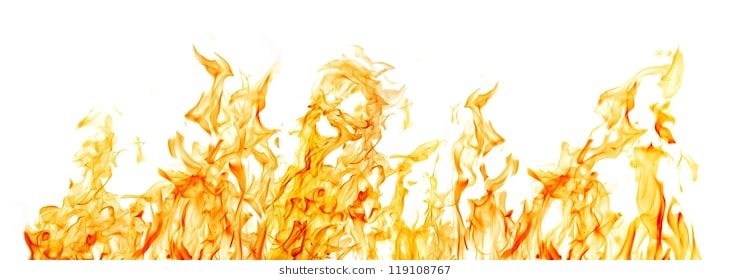 Firesetting Recidivism: A meta-analysis
[Speaker Notes: Again – this is hugely important since lots of people are still arguing that you don’t need to treat firesetters with specialized treatment!]
Implications
Criminally versatile

Deliberate firesetting = persistent problem

Need for prevention and intervention work

Collaborative multi-agency approach
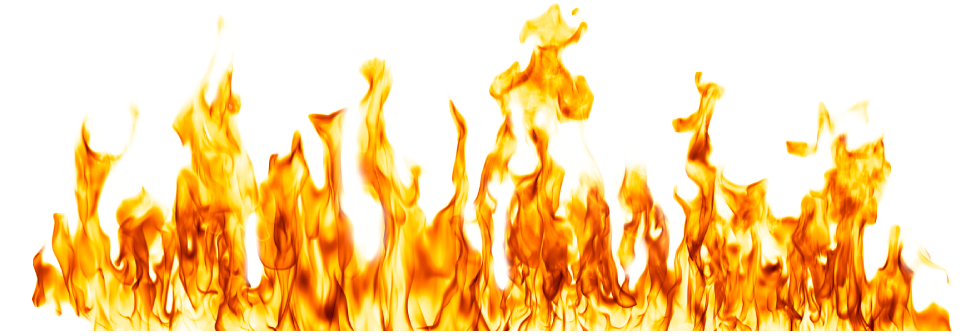 Firesetting Recidivism: A meta-analysis
[Speaker Notes: To successfully reduce the recurrence and widespread effects of deliberate fire-setting, a new two-pronged approach that effectively targets adults and young people is needed. First, given what we know about unidentified fire-setters, prevention efforts should be aimed at adolescents and young adults.]
Collaborative approach
Specialist psychological treatment programmes for adult firesetting

Fire safety awareness = key element

Collaboration with Fire and Rescue Service crucial
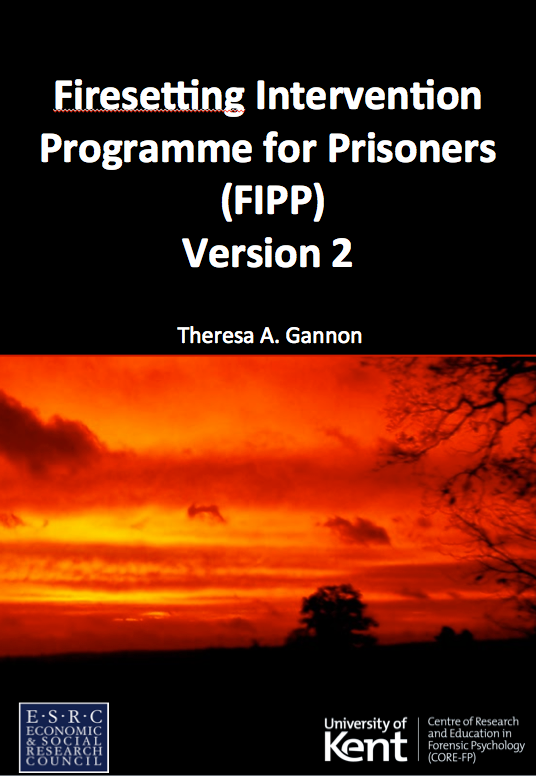 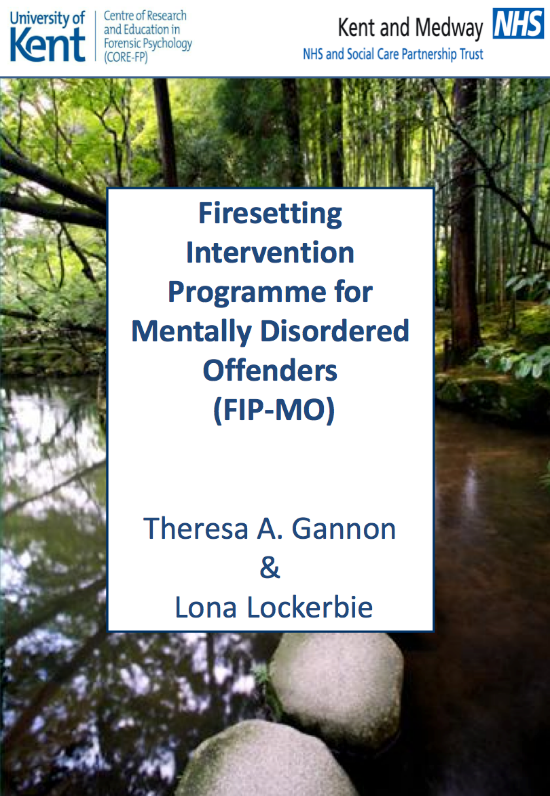 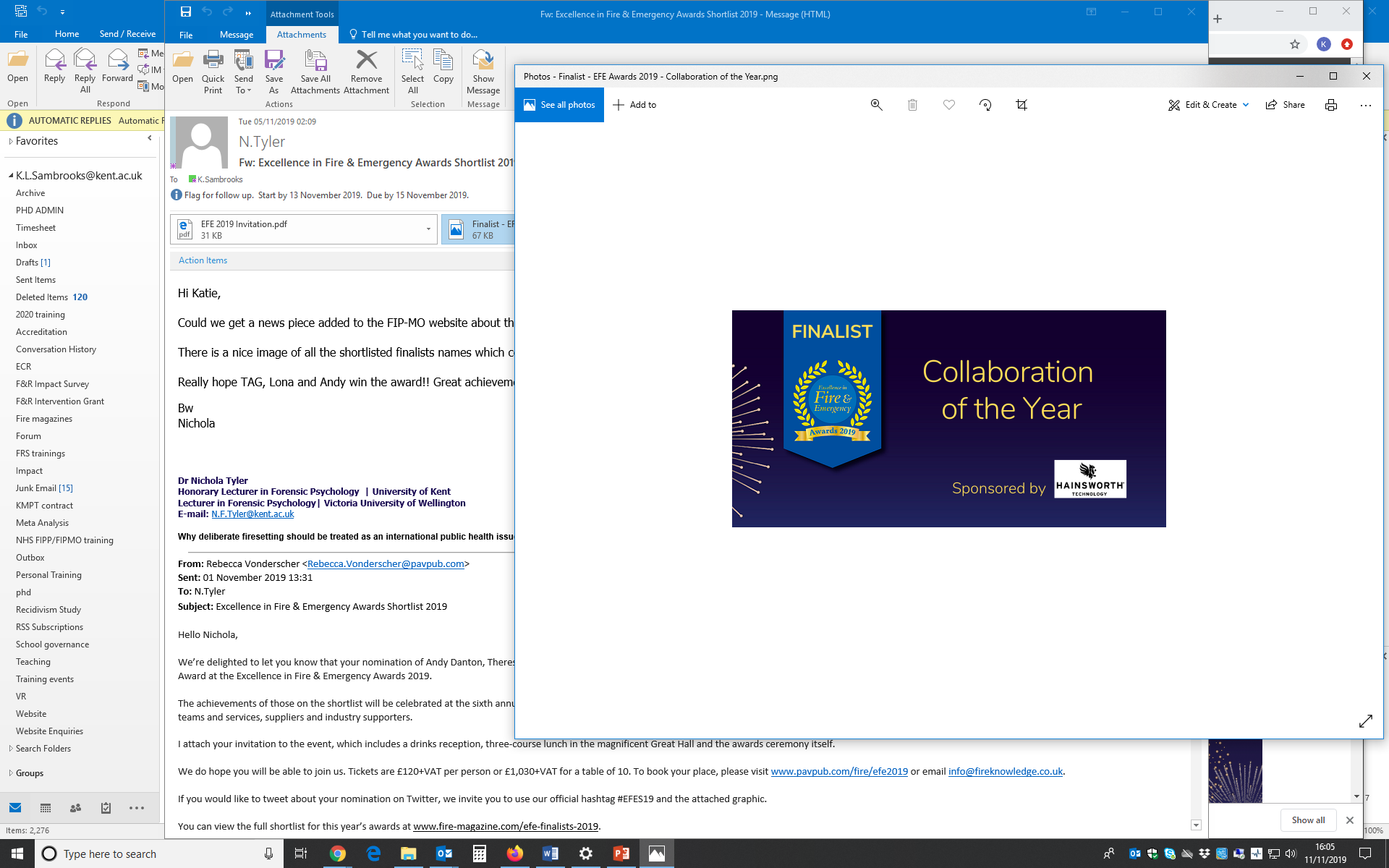 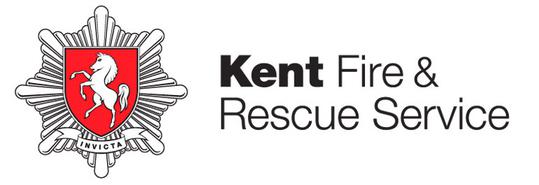 Firesetting Recidivism: A meta-analysis
FIRESETTING RECIDIVISM/ A META-ANALYSIS
First meta-analysis examining recidivism of individuals with history of firesetting
Substantial number go on to reoffend

Base rate will assist with defensible risk assessment

Need to be the focus of both research and clinical work
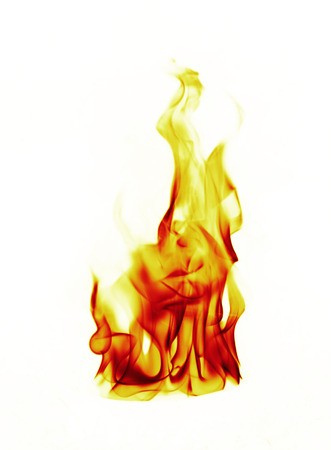 Firesetting Recidivism: A meta-analysis
ANY QUESTIONS?
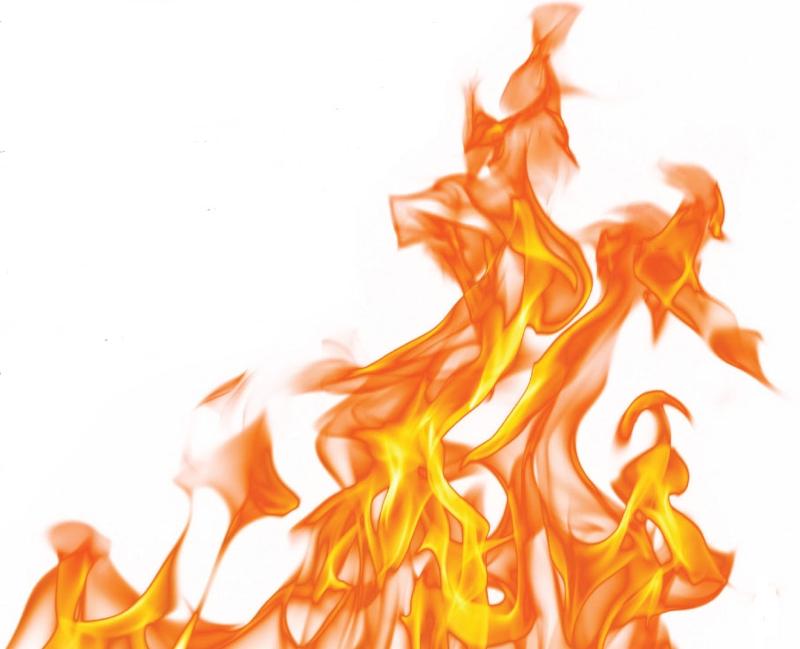 k.l.sambrooks@kent.ac.uk
Firesetting Recidivism: A meta-analysis